Social Care: Making Integration Deliver vs Delivering Integration
Social Care: Making Integration Deliver vs Delivering Integration
Andy Lumb
Rich Lum
Director, Newton
Director, Newton
Peter Fairley
Director for Strategy and Integration, Essex County Council
Delivering
Integration.
Making integration
deliver.
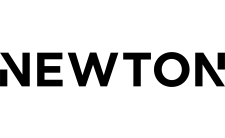 2019
National direction of travel
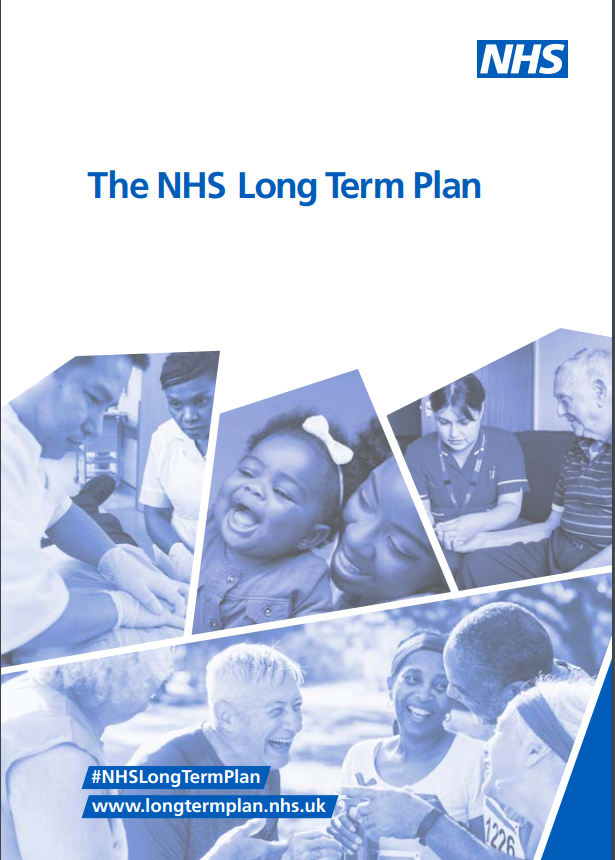 Integration is a persistent theme – and a focal point of the national narrative for both social care and health. 
Drive towards integrated and place-based care, with STPs, ICSs and PCNs:
“dissolving the historic divide” between primary and community health
reducing pressure on acute services
giving more control to those who use the services.

Leaders in Local Government have a clear role to play in recognising the power of place in integration.
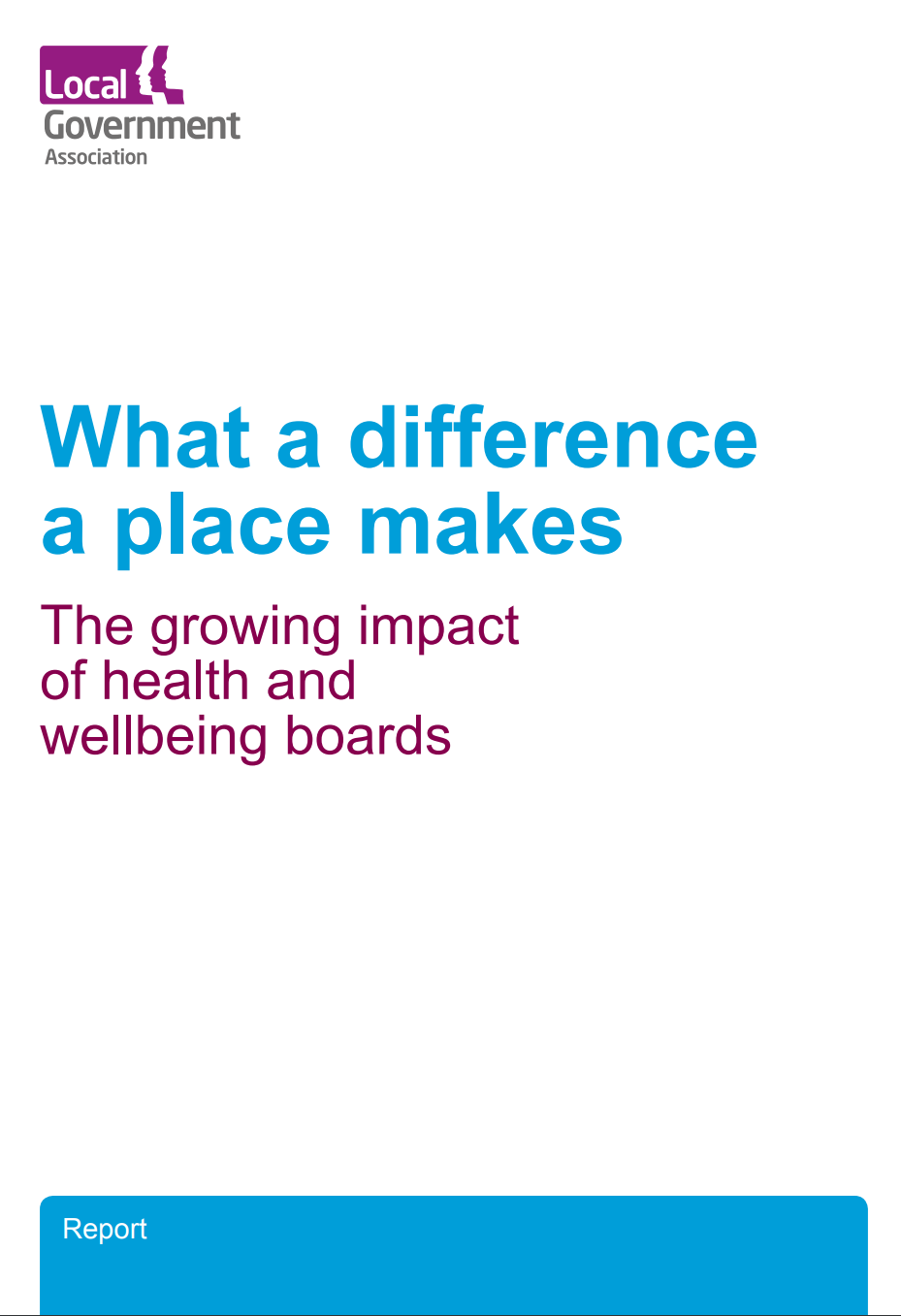 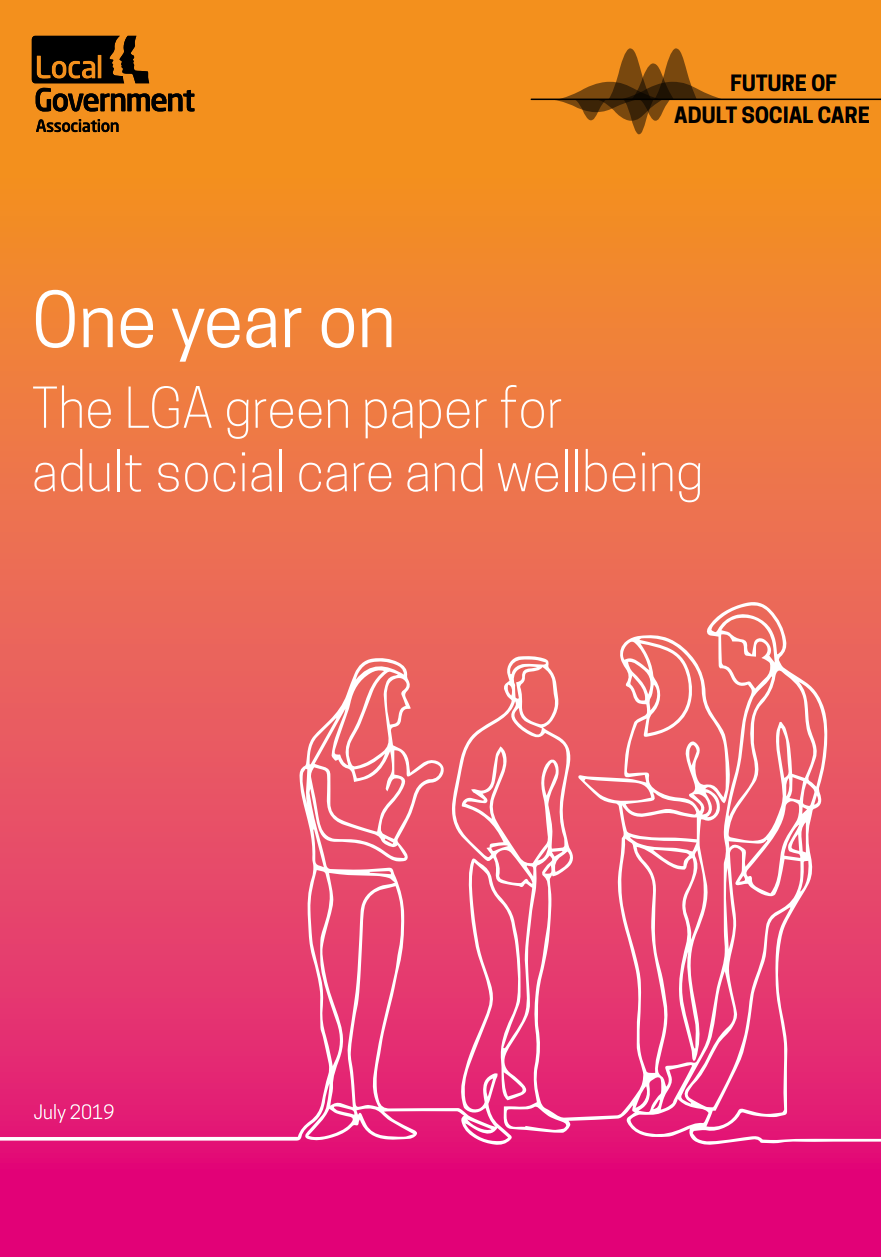 What do we mean by integration?
What do we do to integrate?
Mike’s story.
DAY ONE
Mike, 89, trips at home. He remains conscious and calls 999. He is seen swiftly in A&E and found to have no serious injuries. Mike is admitted overnight for observation, as a precaution, to be sure he is safe to go home. 

DAY THREE
Some tests are carried out. They all confirm that there has been no serious or lasting damage and no underlying cause for the fall. He had simply tripped. 

DAY THIRTEEN
Mike is still in hospital. He has lost a good deal of mobility, so an assessment by the physiotherapy team is arranged. The physiotherapists recommend that Mike needs an assessment by the occupational therapist team and the social work team. All of these assessments take further time to arrange and conduct, and days turn into weeks.

SEVERAL WEEKS LATER
Based on the assessments, a recommendation is made for residential care and that is where Mike is placed.
Adjust phrasing. 
ANDY – I READ THIS AND TIDIED UP WORDS BUT NO MAJOR CHANGES.
The OTs opinion - like that of the other teams involved - was that, had they worked more effectively together, Mike could have gone home, with reablement support for his mobility issues.
2016
2018
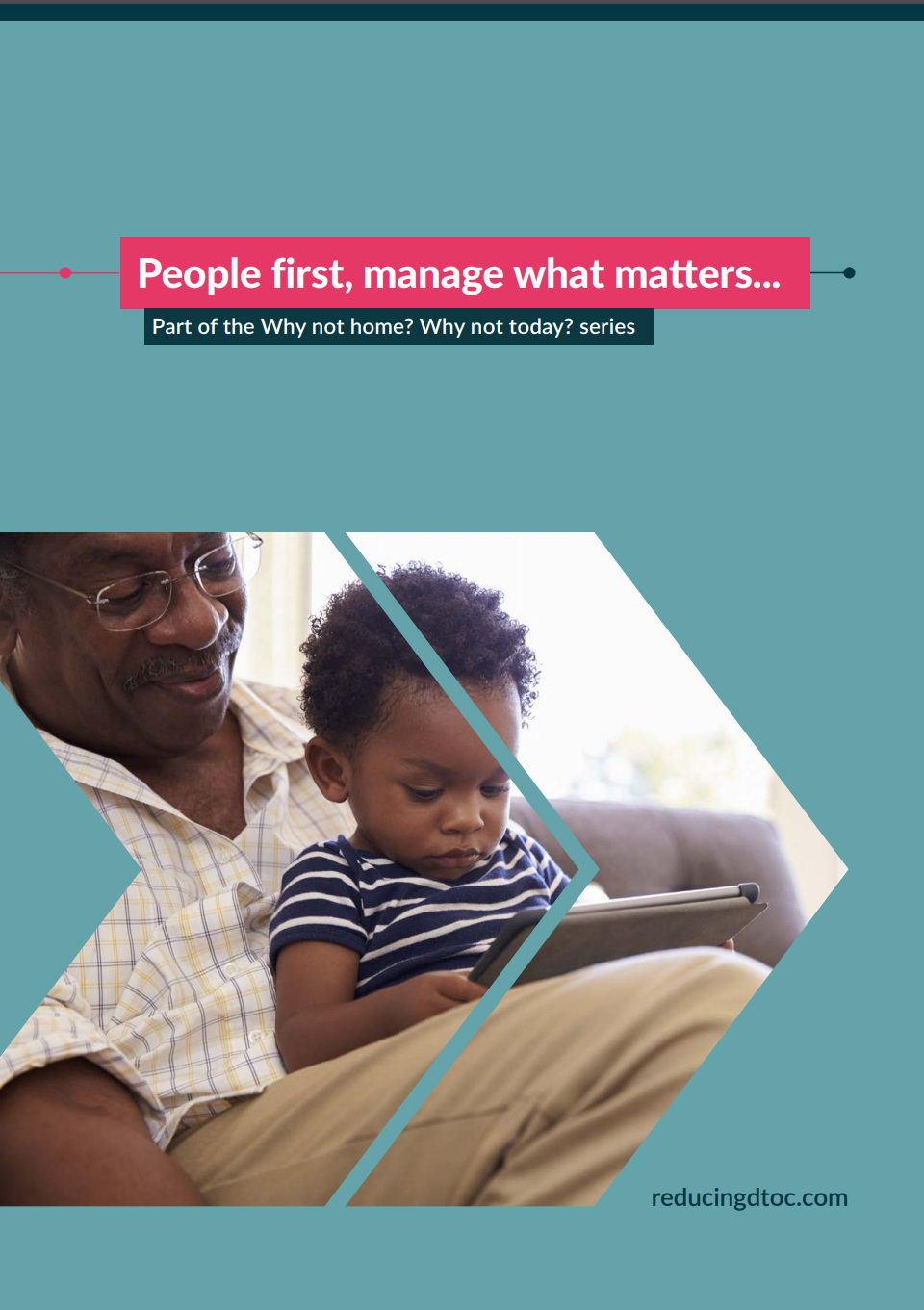 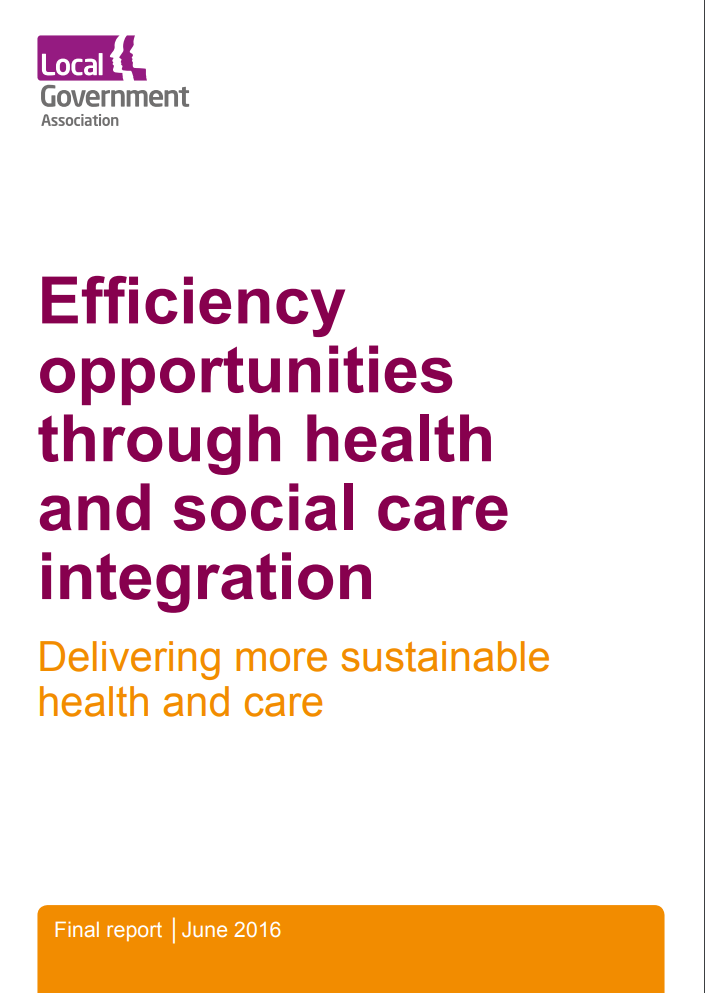 2016
‘Efficiency opportunities through health and social care integration’
ADMISSIONS
LONG TERM SUPPORT
DISCHARGE DECISIONS
26% of people admitted to hospital didn’t need to be and we were missing opportunities to intervene at an earlier stage
59% of people entering residential care could have stayed at homehad the earlier pathway been different
24% of people leaving hospital were ending up in the wrong setting, and could have had a more independent outcome
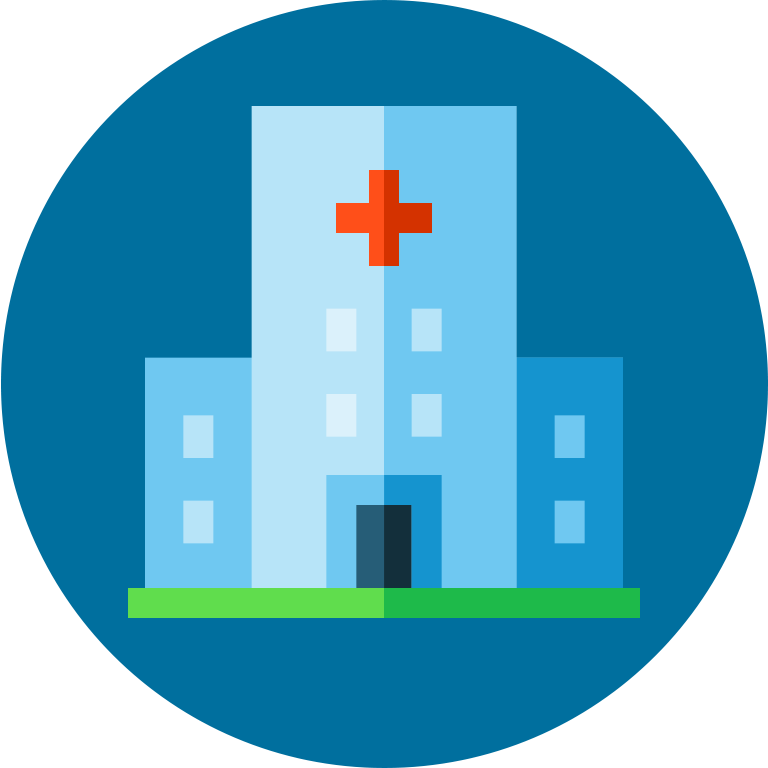 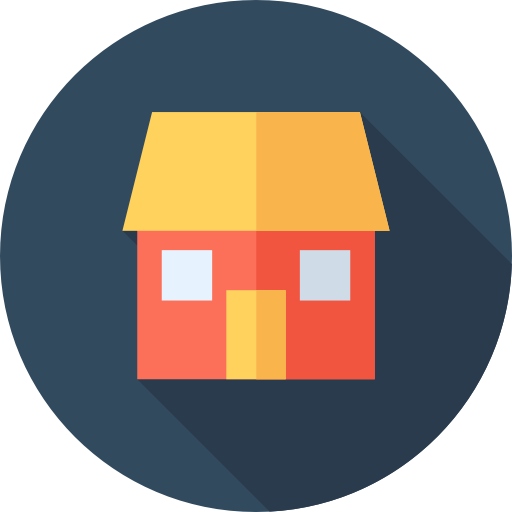 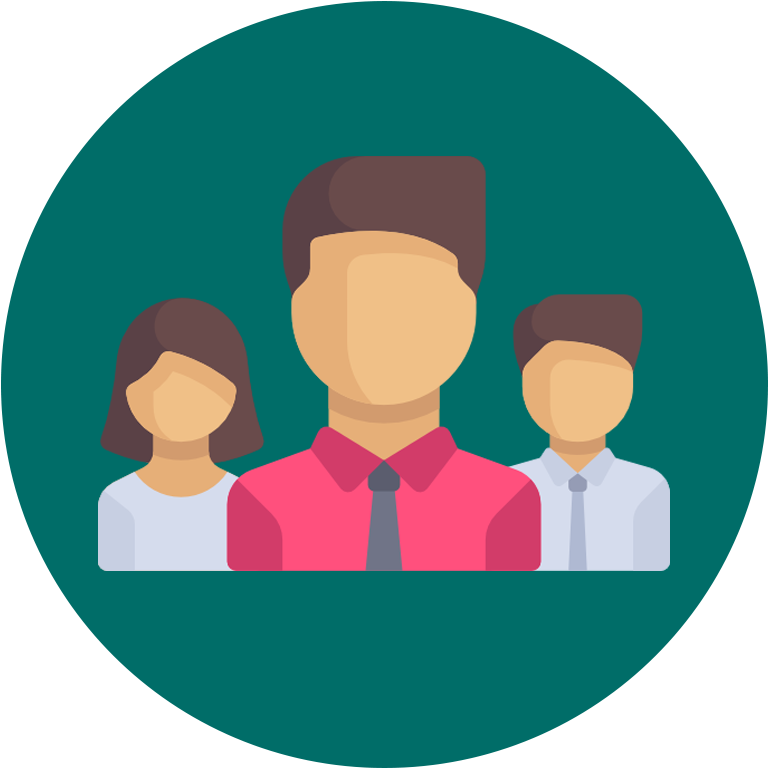 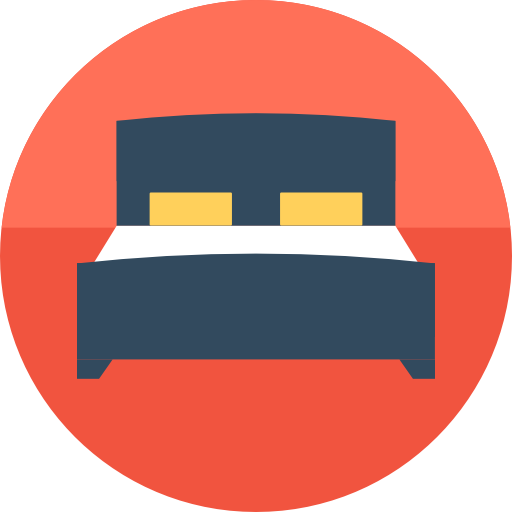 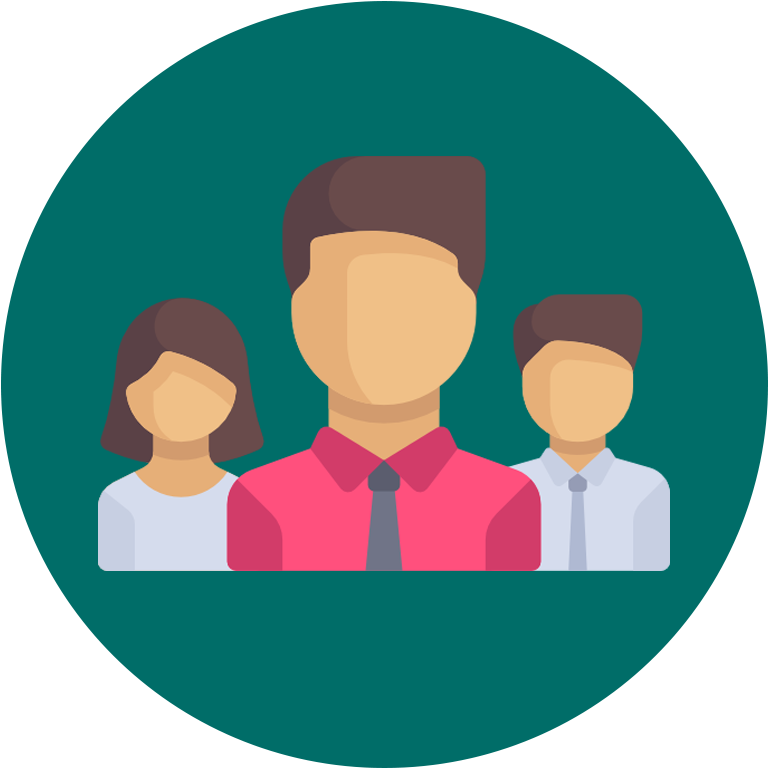 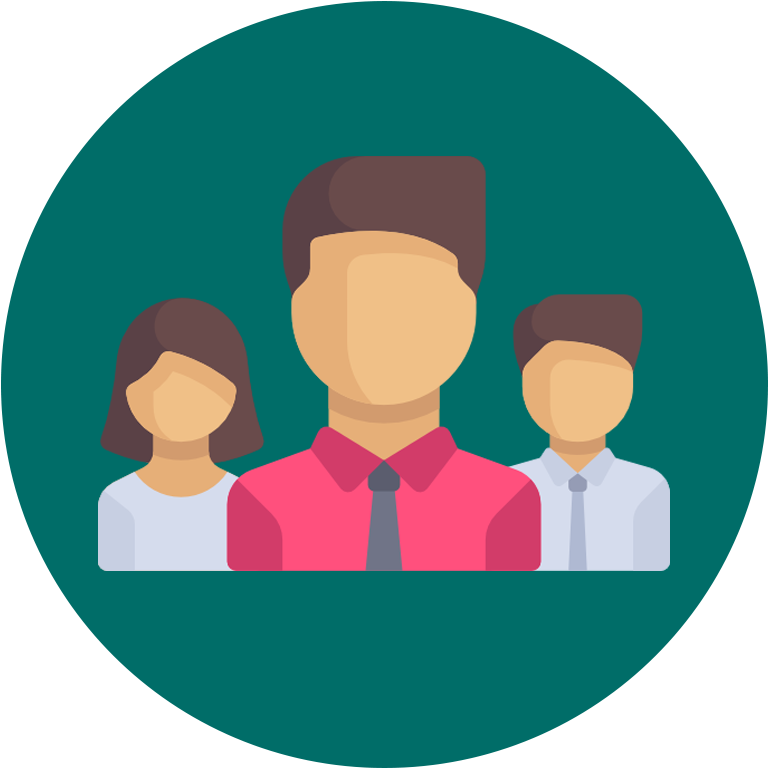 INTERMEDIATE CARE
Up to 45% of pathway decisions could be improved.  Robust multidisciplinary reviews would impact this.
2018‘People First, Manage What Matters’
The percentage of people waiting in hospital,medically fit to go but delayed for each area.
35%
32%
27%
30%
28%
The averagefor all areas.
26%
25%
25%
20%
19%
8%
Nationally reported DToC figurefor the nine areas, July 2018.
      symbol represents reported DToC figure by area - no correlation to the proportions who are medically fit.
AREA 1
AREA 2
AREA 3
AREA 4
AREA 5
AREA 6
AREA 7
AREA 8
AREA 9
SOURCE: Newton ‘point of prevalence’ snapshot studies; 10,400 general/acute beds; 14 acute trusts; April-July 2018.
SOURCE: LGA Delayed transfers of care extended time series (monthly by Council and Trust) July 2018.
2018‘People First, Manage What Matters’
WHERE ARE PEOPLE BEING DISCHARGED VS. WHERE WOULD BE BEST FOR THEM?
Nursing & residential home placements could reduce by almost half.
#1
40%
40%
BEST
ACTUAL
ACTUAL
BEST
30%
30%
Going straight home with some support could increase by almost a third.
#2
BEST
ACTUAL
BEST
ACTUAL
ACTUAL
BEST
BEST
20%
20%
ACTUAL
Going home with reablement could increase almost threefold.
10%
10%
#3
Home with no support
Nursinghomes
Residentialhomes
Intermediatebeds
Home withsupport
Home withreablement
2016
2018
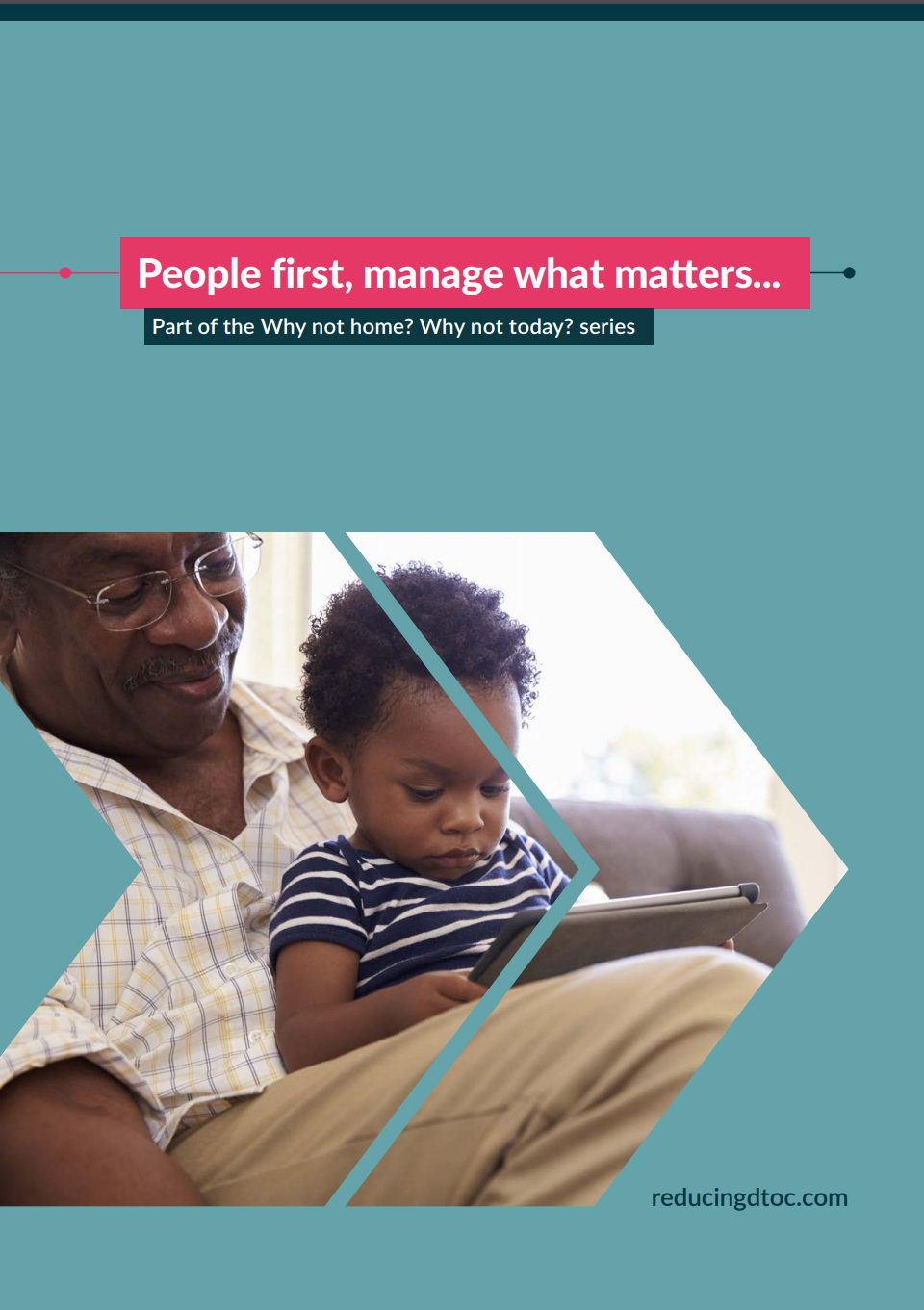 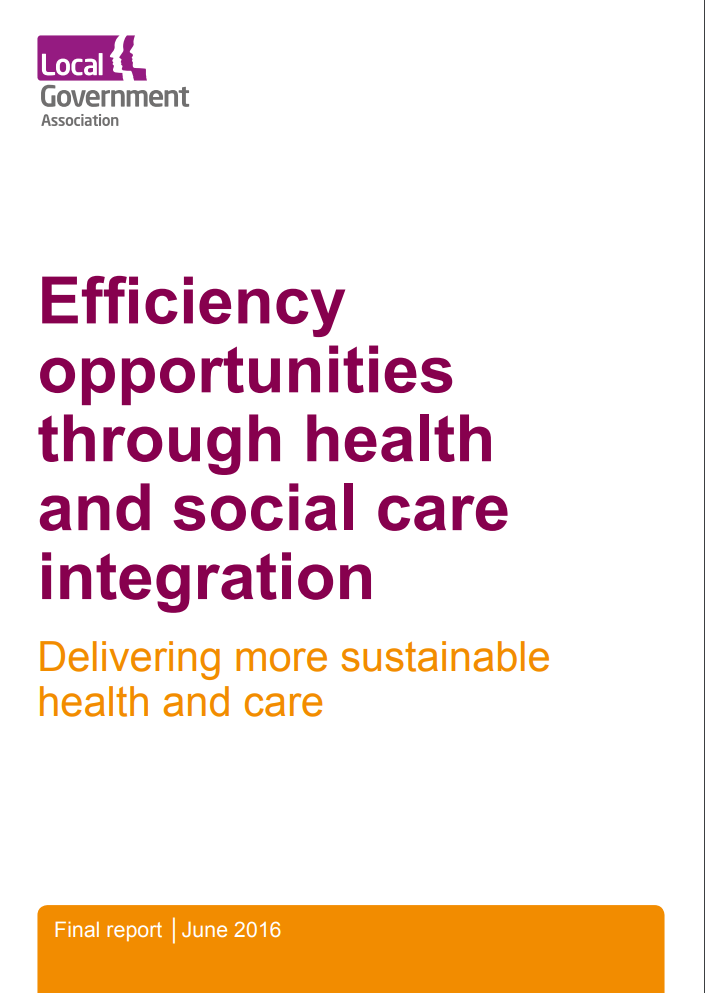 It’s not what you do,but how you do it.
Delivering integration
Systems taking top-down and bottom-up approaches
A lot of progress made on the more visible structural integration – governance, shared vision, ICO etc.
Bottom up changes e.g. co-locating teams, are also be good progress but don’t always focus on outcomes
Structural integration
Outcomes
We must make sure integration delivers a real, tangible and valuable result
And so we must turn the thinking around:
Aim to deliver the benefits to outcomes and finances, and integration will help you get there
Making integration deliver
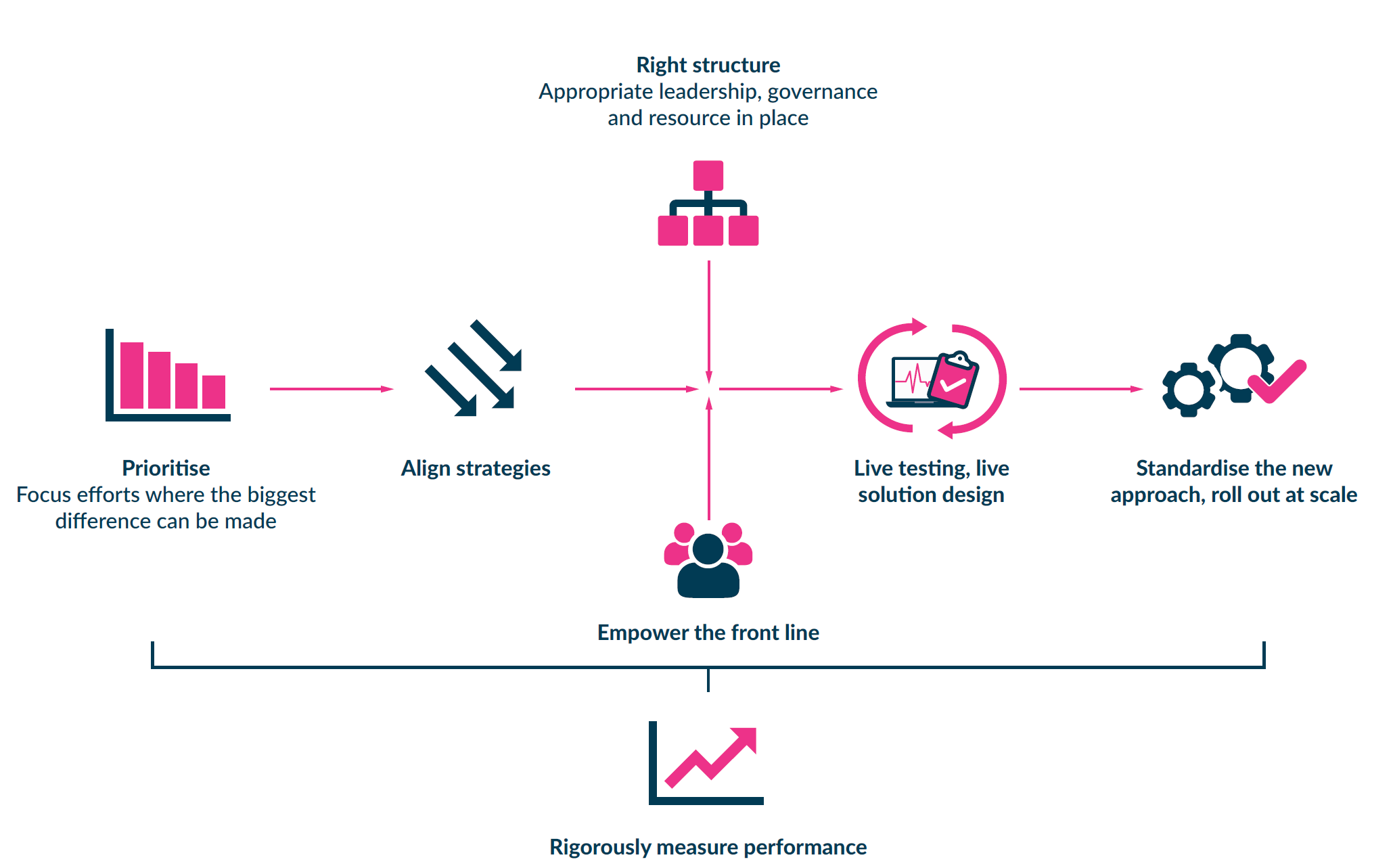 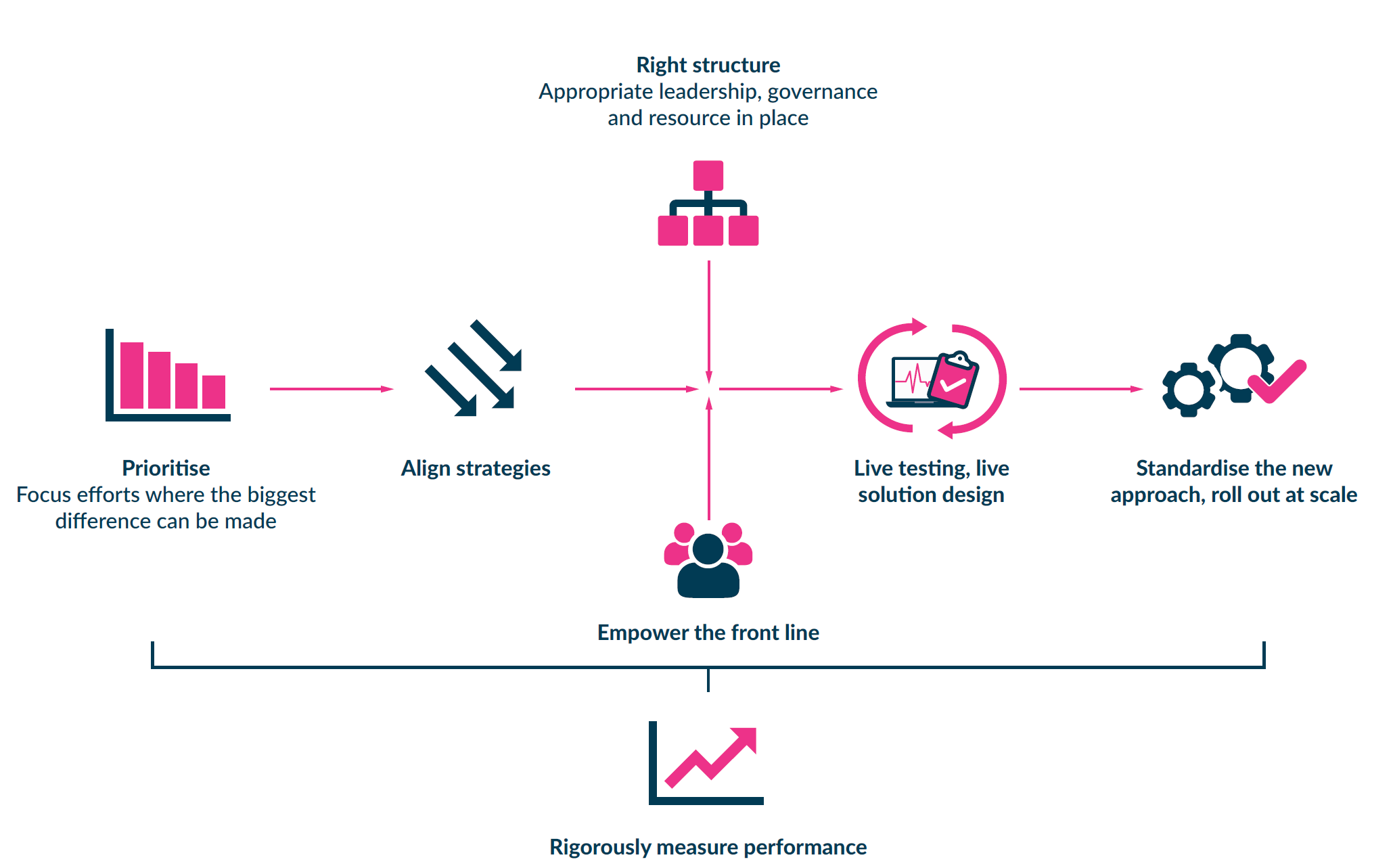 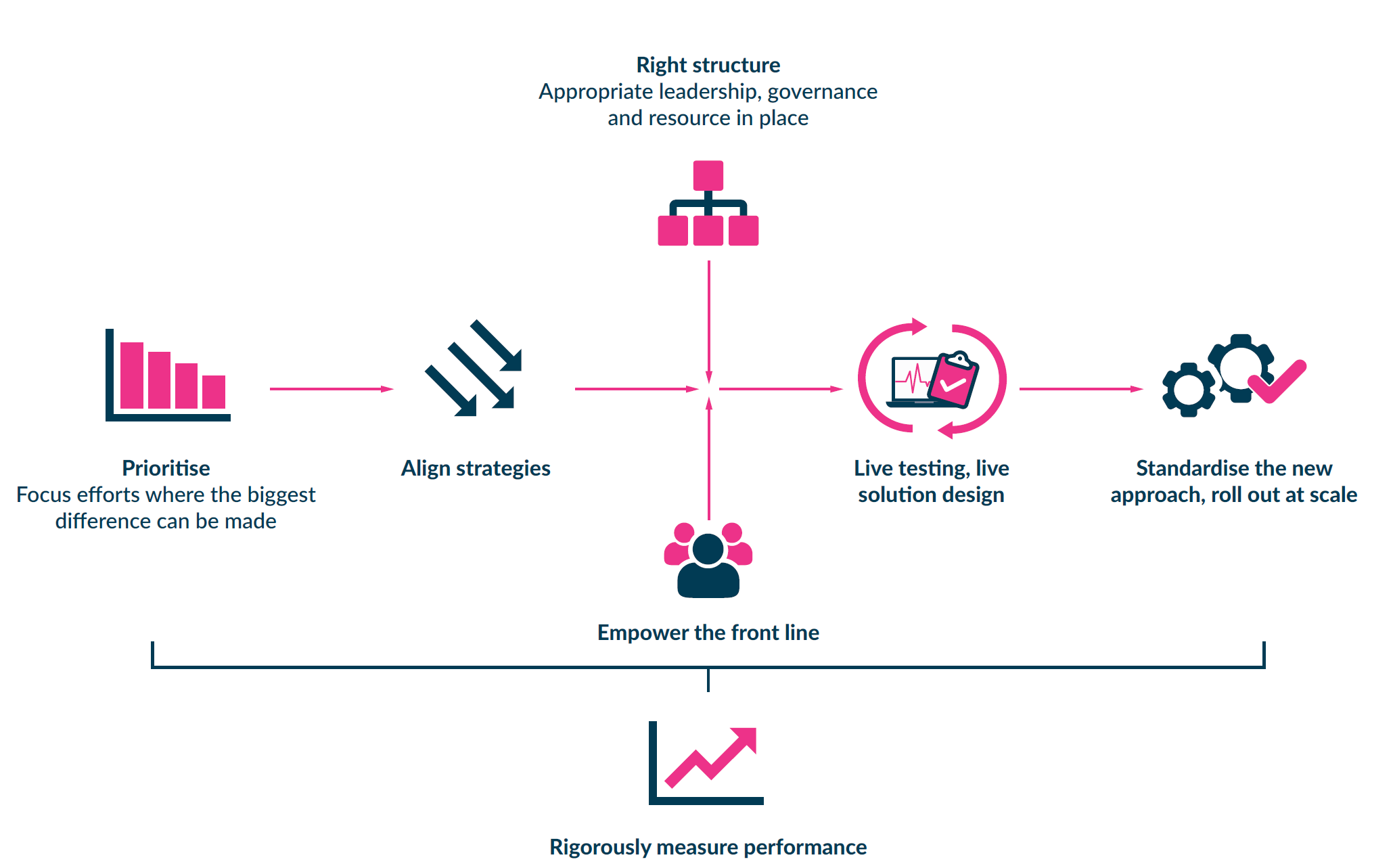 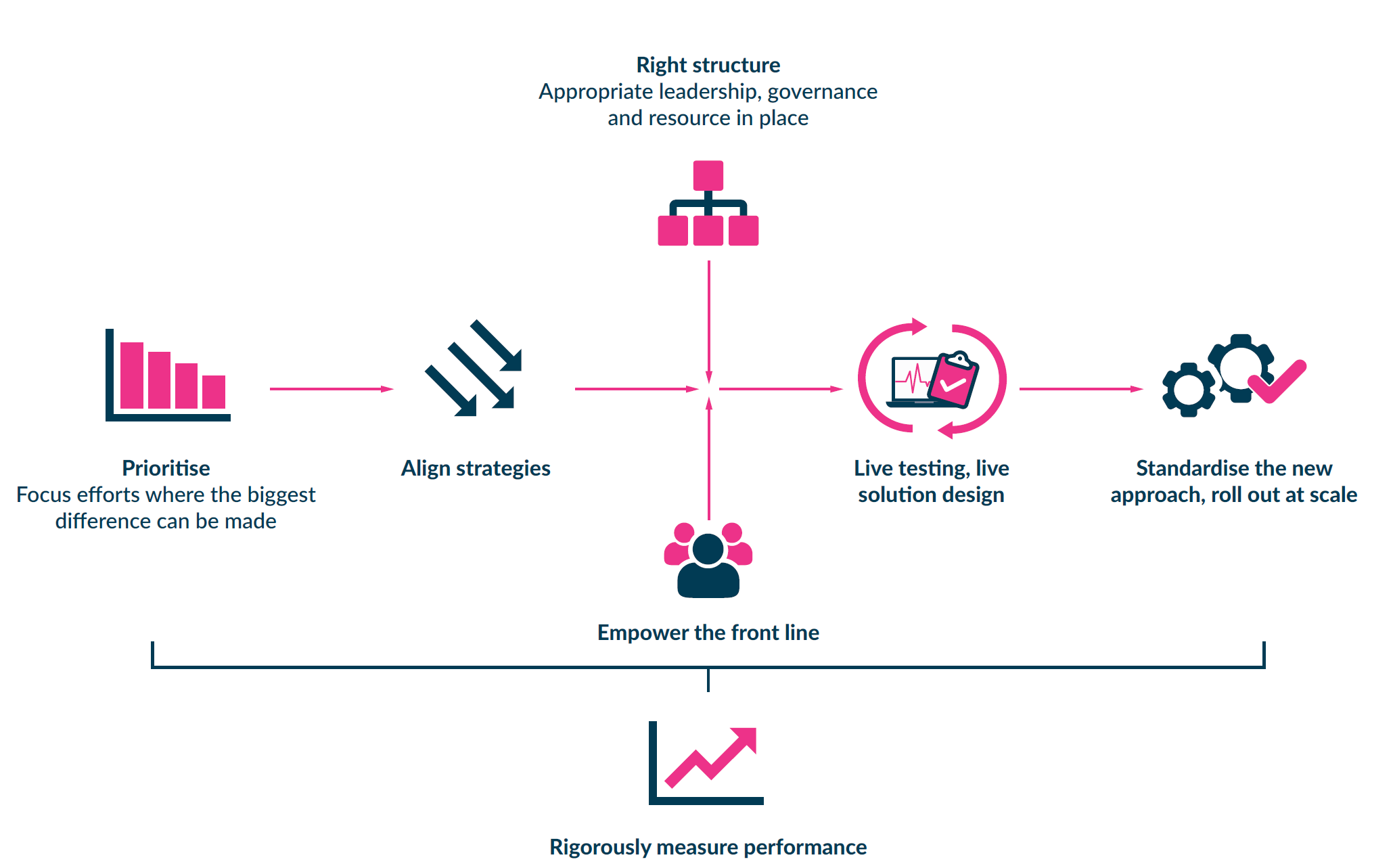 Prioritise
Align strategies
Empower the front line
Live testing,live design
Outcomes
Structural integration
£
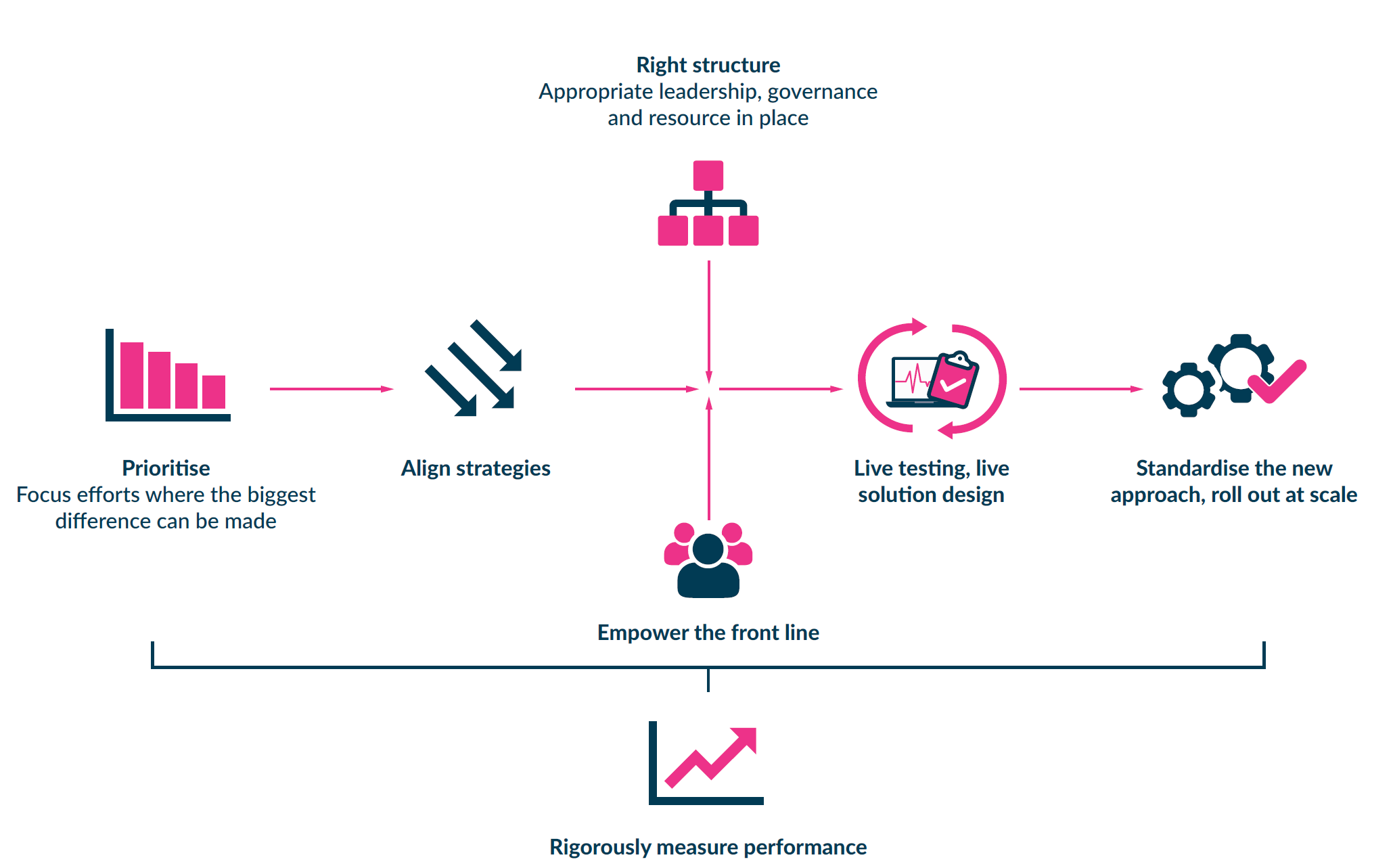 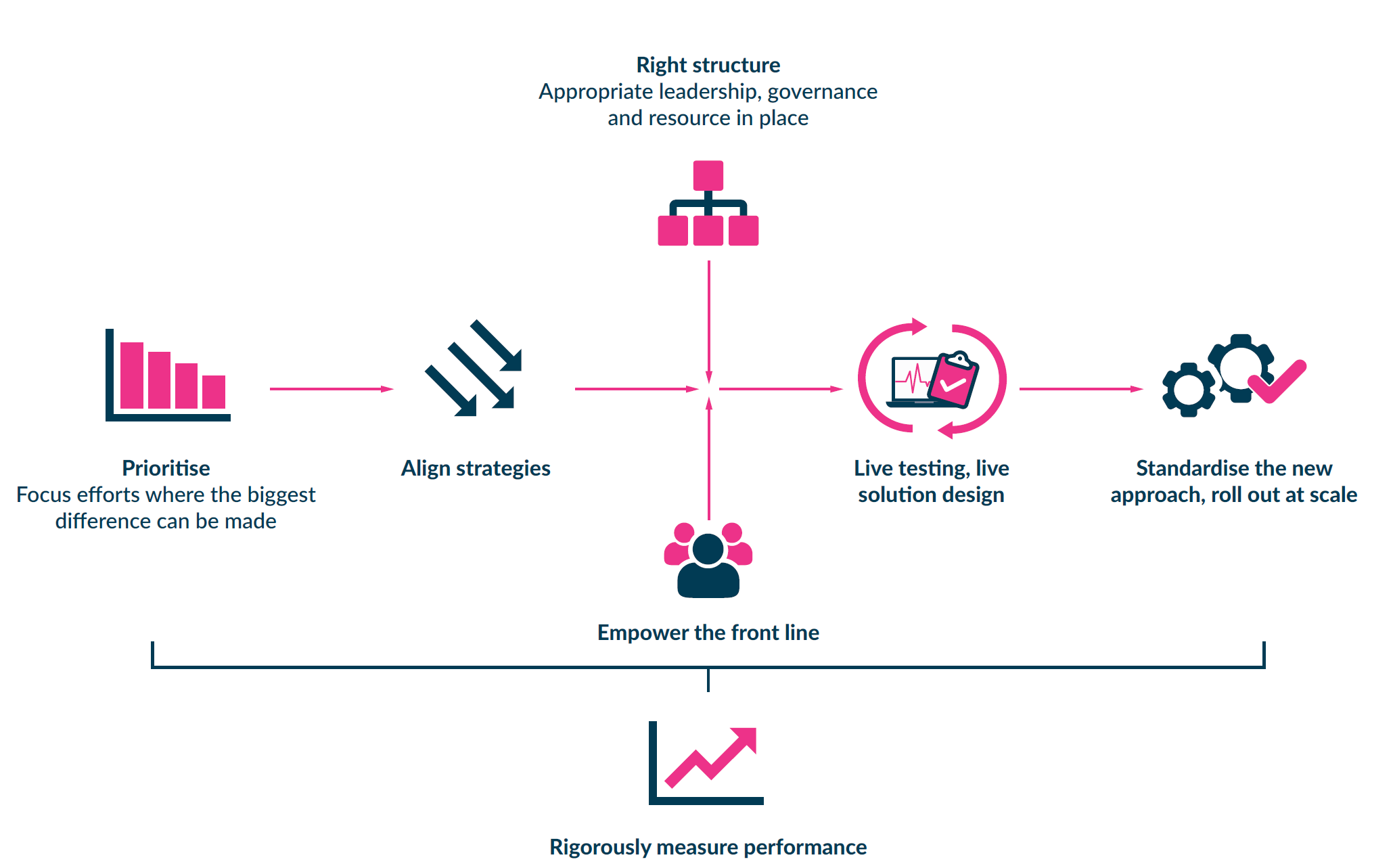 Finances
Right structure
Roll out at scale
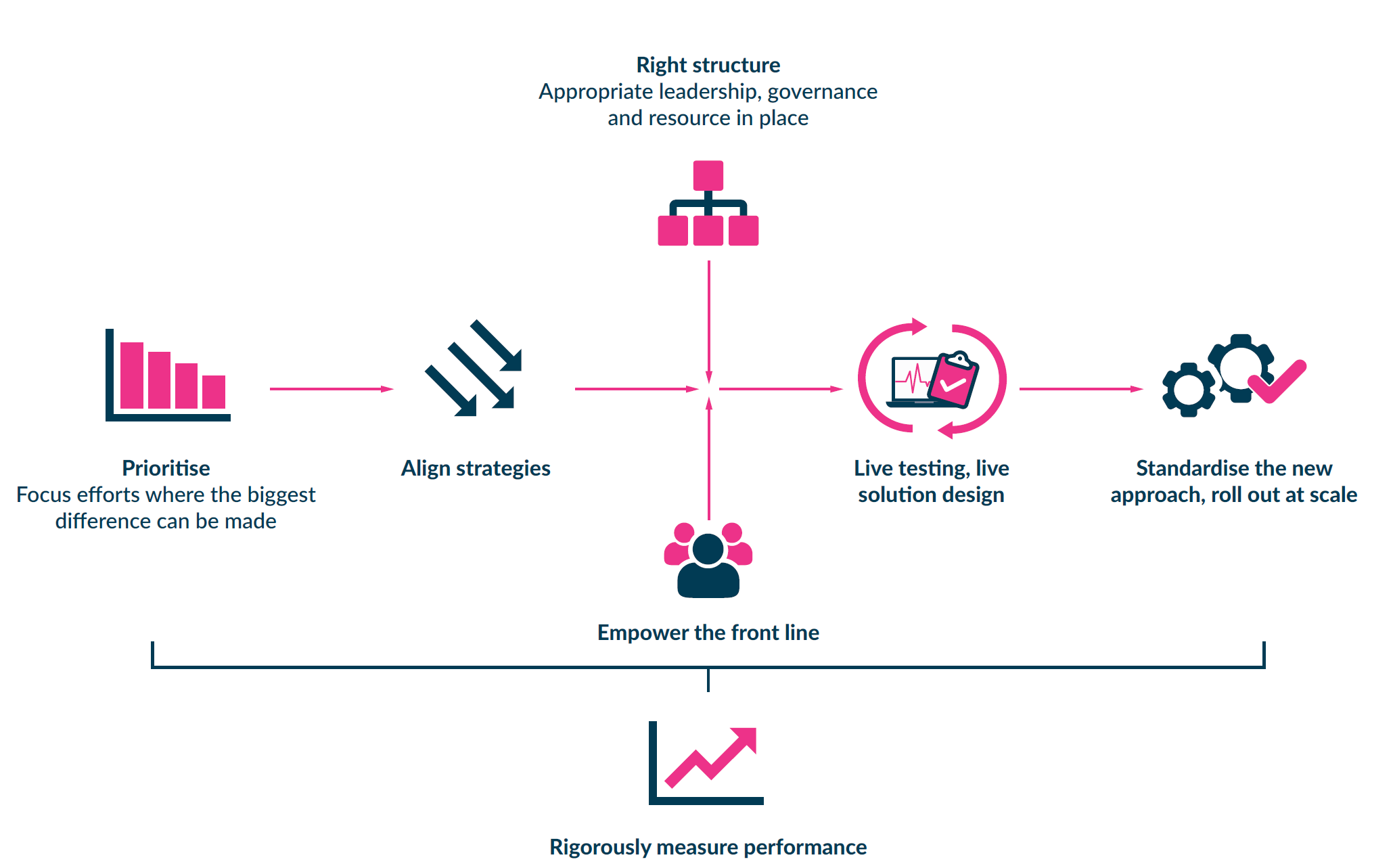 Rigorously measure performance
There are different levels of integration
INTEGRATION
Organisations are interdependent, sharing resources openly with high levels of trust
COLLABORATION
Work together project-by-project, with joint analysis, planning and implementation
COORDINATION
Organisations work together on a case-by-case basis to coordinate joined up support
COMMUNICATION
Organisations talk and share some information when necessary
ISOLATION
No significant attempts towork together
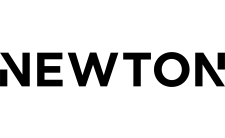 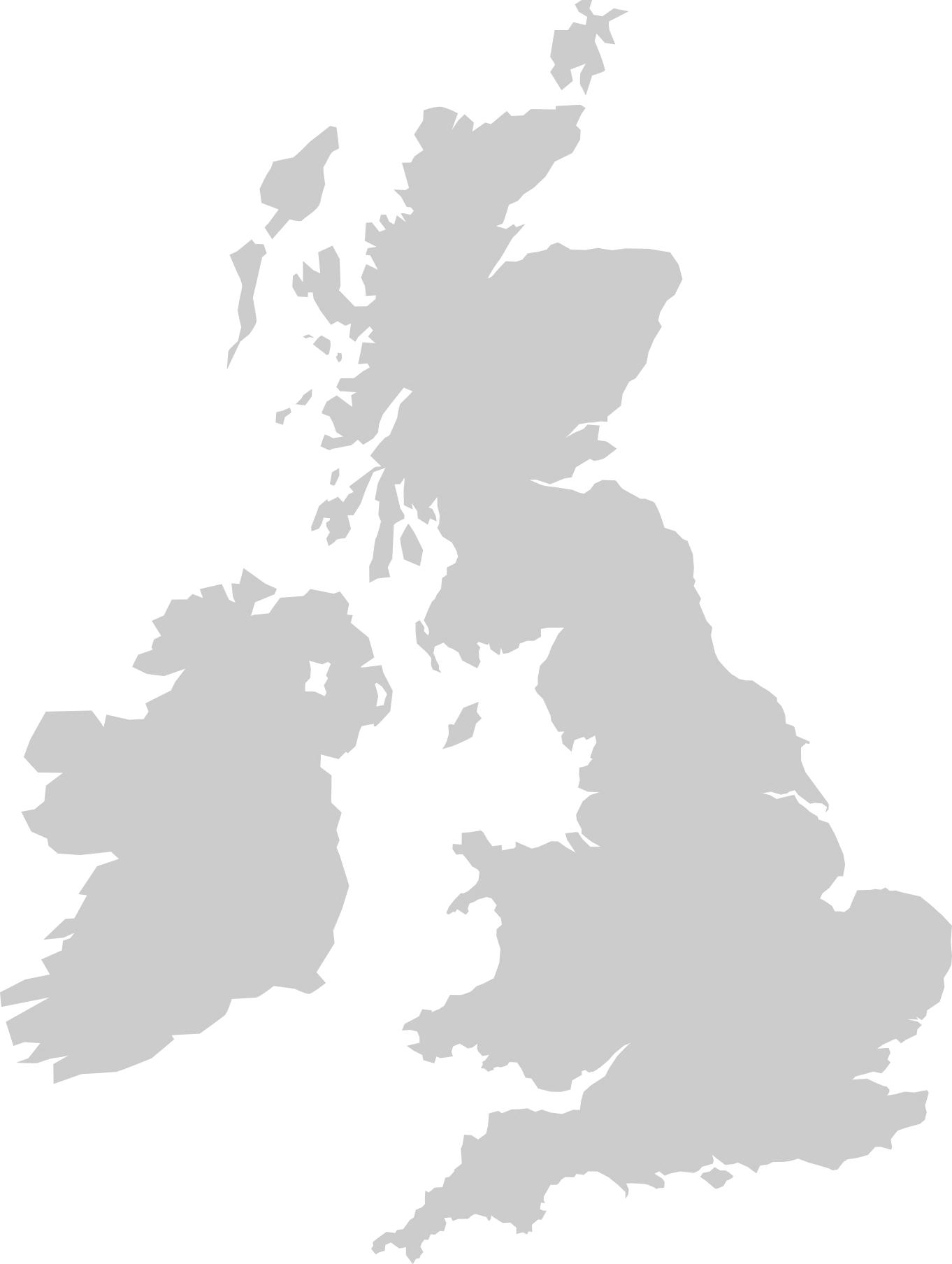 System transformation support
Birmingham
2 year integration programme
Essex
Diagnostic of opportunities
Beginning programme
[Speaker Notes: HAND TO PETER]